A direct measure of entrainment


David M. Romps


Workshop on Large-Scale Circulations
in Moist Convecting Atmospheres


October 17, 2009
Conclusion
The bulk-plume equations, when used to diagnose large-eddy simulations,   underestimate convective entrainment.
Implication
Too little entrainment
                    Too little sensitivity to mid-tropospheric moisture 
                                                                     Muted convectively coupled waves
Way forward
Design an independent way to diagnose entrainment
and use that rate in convective parameterizations.
Entrainment into what?
We need an algorithm for classifying the atmosphere into two categories:

active  &  inactive

Define the “activity operator”,         , such that







Example:


We can now define entrainment and detrainment in terms of        :

		An air parcel entrains when it flips from inactive to active
		An air parcel detrains when it flips from active to inactive
Standard bulk-plume diagnosis of entrainment
Standard bulk-plume diagnosis of entrainment
Bulk-plume equations
Consider the case of      = total water.....
Bulk-plume approximation:
Problems with the bulk-plume diagnosis of entrainment
The bulk-plume equations:

Underestimate entrainment
Model setup
LES of deep convection
LES of shallow convection
25.6 km
RRTM
12.8 km
25.6 km
Lin-Lord-Krueger
6-class microphysics
Lin-Lord-Krueger
w/o precip
3 km
200-meter
grid cells
25.6 km
300-K SST
50-meter
grid cells
DAM
(Romps, “The dry-entropy budget of a moist atmosphere”, JAS, 2008)
12.8 km
SST = 300.4 K
Problems with the bulk-plume diagnosis of entrainment
The bulk-plume equations:

Underestimate entrainment

Produce tracer-dependent estimates of entrainment

Produce unphysical values of entrainment
Direct measurement of entrainment
Entrainment  is the local source of active fluid

Detrainment  is the local   sink    of active fluid
Direct measurement of entrainment
Direct measurement of entrainment
80 minutes
40 minutes
60 minutes
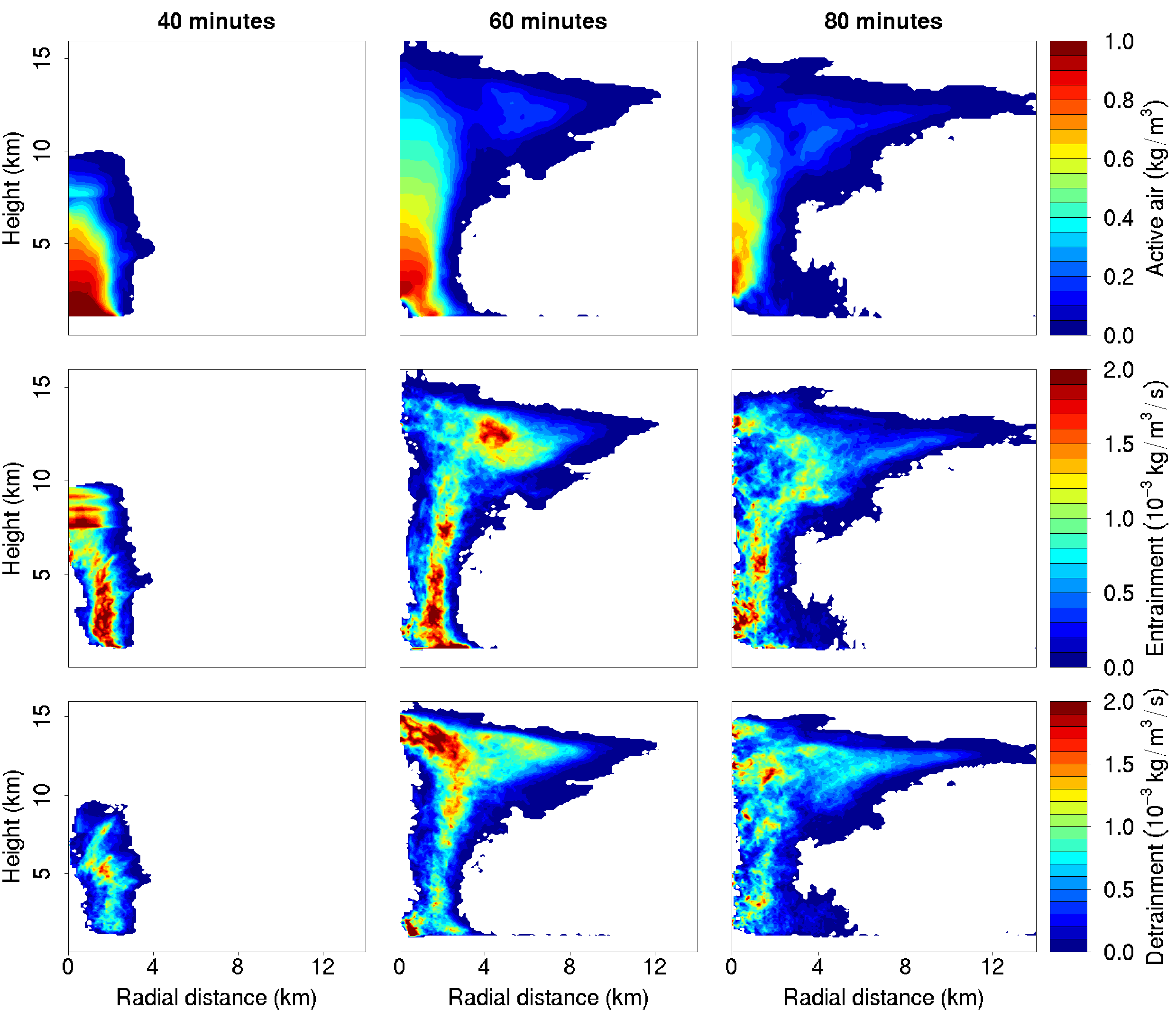 Active air
Entrainment
Detrainment
Direct measurement    vs.    Bulk-plume equations
Bulk-plume equations
Direct measurement
Direct measurement    vs.    Bulk-plume equations
Bulk-plume equations underestimate entrainment by roughly a factor of 2
Fractional entrainment does not go like 1/z.
Entrainment-buoyancy relationships
Some relationship:
No relationship:
Boom and bust cycle at the melting line
Other conclusions
Standard method produces tracer-dependent and unphysical estimates of entrainment
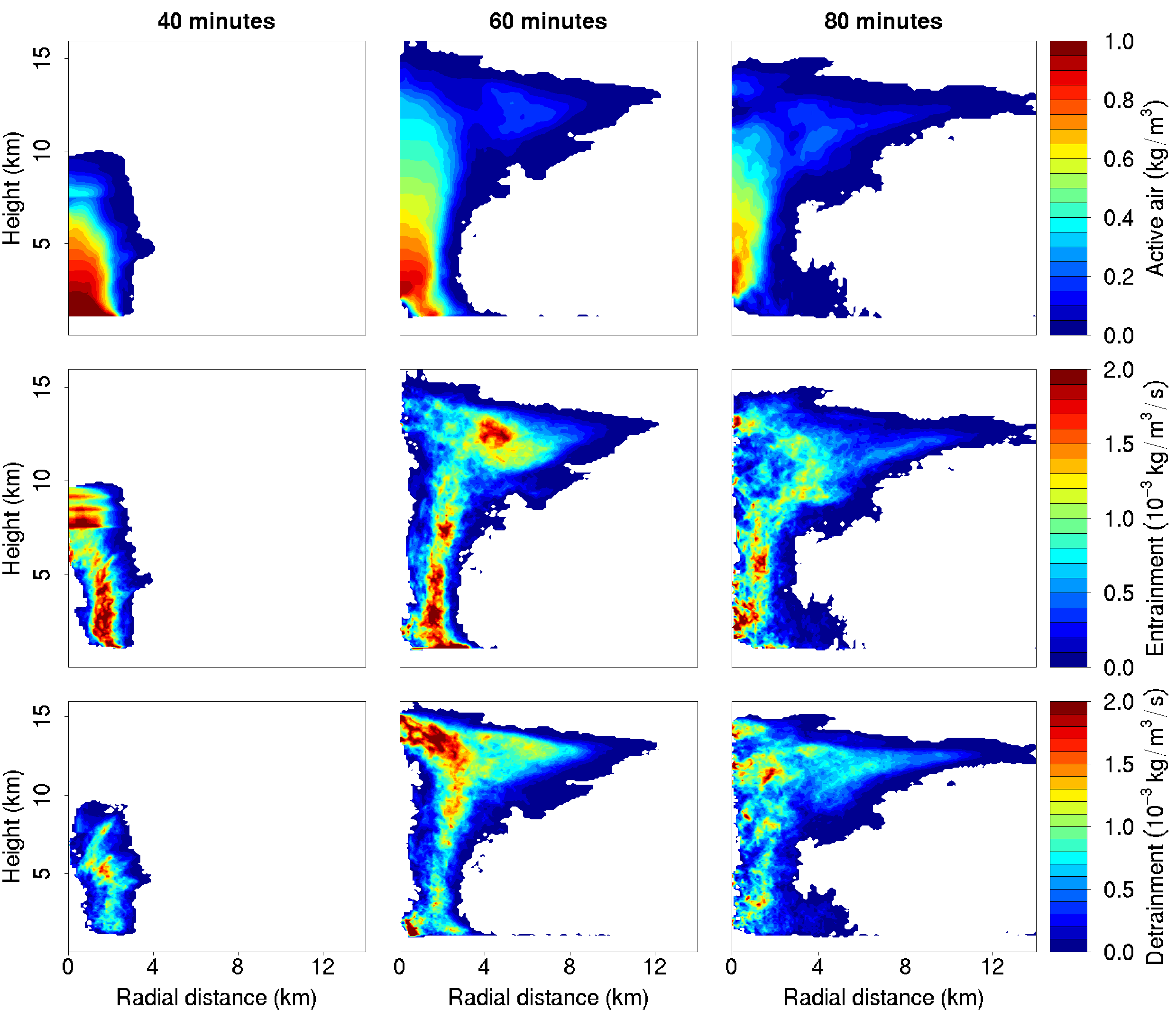 Direct measurement offers new diagnostic possibilities
Standard method underestimates entrainment by roughly a factor of 2
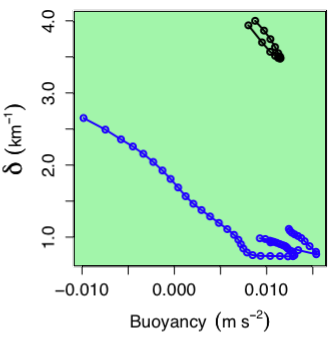 There is a linear relationship between buoyancy and detrainment
Must understand cloud variance to understand sensitivity to humidity
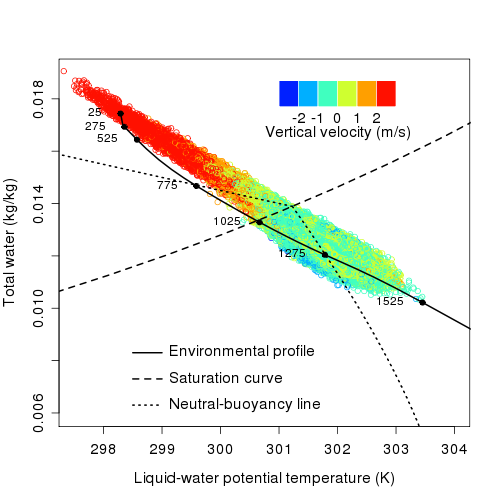 From LES of BOMEX, we learn that the variability of total water in shallow, non-precipitating clouds is large.
This source of this variability is not cloud-base variability, but, instead, is a source of variability intrinsic to all convection: turbulent entrainment.
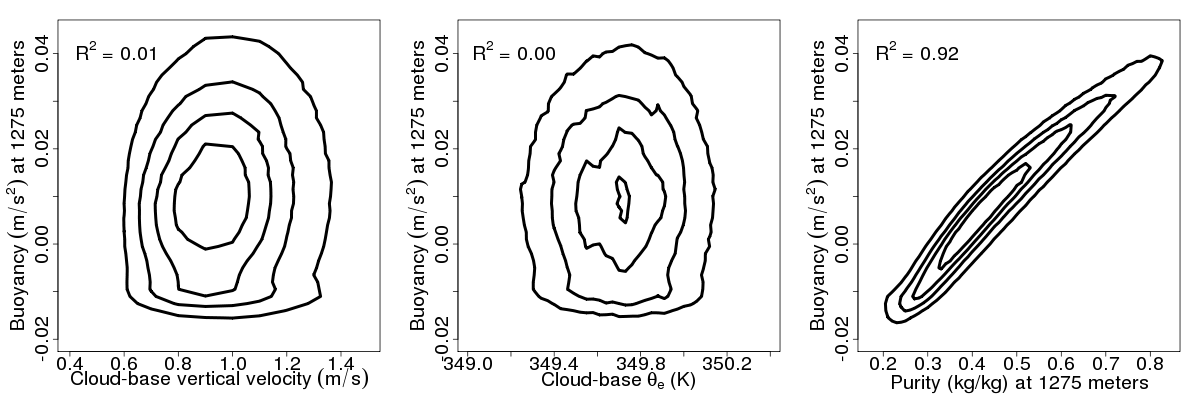 (Romps and Kuang, “Nature versus nurture in shallow convection,” JAS, in review)
Other conclusion
Entrainment can be measured directly.
Implication
We can learn what sets the entrainment rate
                    Use this to inform our convective parameterizations
                                   Improve simple models of convectively coupled waves
Caution
Be wary of bulk-plume parameterizations!
Extend the bulk-plume analysis to deep convection using the purity tracer
In shallow, non-precipitating convection, we can use total water for     .

In deep convection, there is no such quantity that is strictly conserved (not even MSE).

Specify “purity” tracer with sources away from convection that maintain:
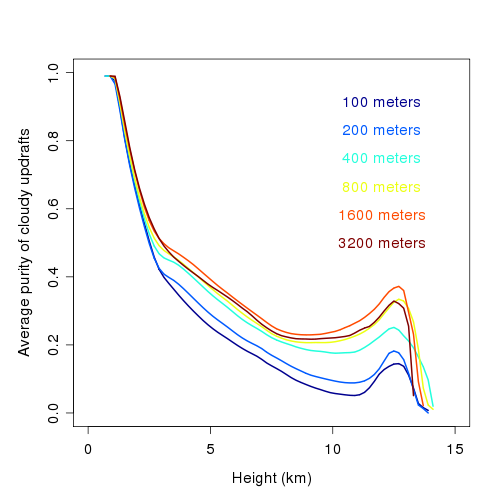 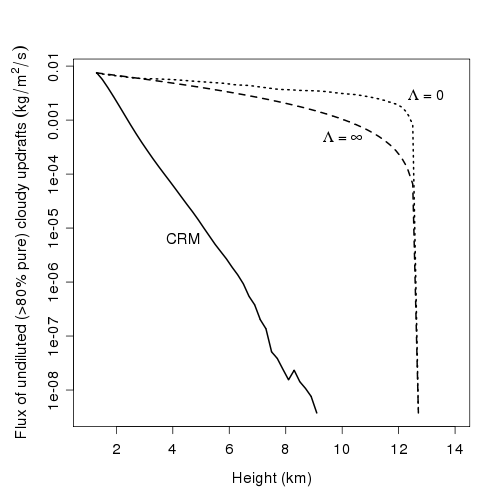 (Romps and Kuang, “Do undiluted convective plumes exist in the upper tropical troposphere?”, JAS, in press)
Direct measurement of entrainment
Bulk-plume analysis with artificial tracers
In shallow, non-precipitating convection, we can use      = total water.

In deep convection, there is no quantity that is strictly conserved (not even MSE).

Define “purity” tracer with sources away from convection that maintain:
Purity tracer
Problems with the bulk-plume diagnosis of entrainment
The bulk-plume equations:

Underestimate entrainment

Produce unphysical values of entrainment
Bulk-plume analysis with artificial tracers
In shallow, non-precipitating convection, we can use      = total water.

In deep convection, there is no quantity that is strictly conserved (not even MSE).

Define “purity” tracer with sources away from convection that maintain:  







Define “exponential” tracer with sources away from convection that maintain:
Purity tracer
Exponential tracer